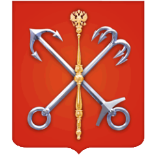 ПРАВИТЕЛЬСТВО САНКТ-ПЕТЕРБУРГА 
КОМИТЕТ ПО ТРУДУ И ЗАНЯТОСТИ НАСЕЛЕНИЯ САНКТ-ПЕТЕРБУРГА
РЫНОК ТРУДА САНКТ-ПЕТЕРБУРГА
ПРАВИТЕЛЬСТВО САНКТ-ПЕТЕРБУРГА 
КОМИТЕТ ПО ТРУДУ И ЗАНЯТОСТИ НАСЕЛЕНИЯ САНКТ-ПЕТЕРБУРГА
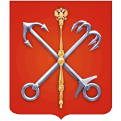 ДИНАМИКА УРОВНЯ БЕЗРАБОТИЦЫ ПО МЕТОДОЛОГИИ МОТ 
В САНКТ-ПЕТЕРБУРГЕ С 1992 ПО 2015 ГОДЫ*, %
* - данные Росстата
ПРАВИТЕЛЬСТВО САНКТ-ПЕТЕРБУРГА 
КОМИТЕТ ПО ТРУДУ И ЗАНЯТОСТИ НАСЕЛЕНИЯ САНКТ-ПЕТЕРБУРГА
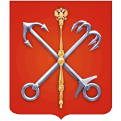 ДИНАМИКА УРОВНЯ ЗАНЯТОСТИ* НАСЕЛЕНИЯ САНКТ-ПЕТЕРБУРГА 
С 1992 ПО 2015 ГОДЫ, В %
* - данные Росстата
ПРАВИТЕЛЬСТВО САНКТ-ПЕТЕРБУРГА 
КОМИТЕТ ПО ТРУДУ И ЗАНЯТОСТИ НАСЕЛЕНИЯ САНКТ-ПЕТЕРБУРГА
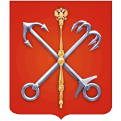 РАСПРЕДЕЛЕНИЕ РАБОТАЮЩИХ ПО ВИДАМ ЭКОНОМИЧЕСКОЙ ДЕЯТЕЛЬНОСТИ В САНКТ-ПЕТЕРБУРГЕ
ПРАВИТЕЛЬСТВО САНКТ-ПЕТЕРБУРГА 
КОМИТЕТ ПО ТРУДУ И ЗАНЯТОСТИ НАСЕЛЕНИЯ САНКТ-ПЕТЕРБУРГА
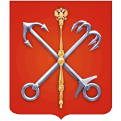 МИГРАЦИЯ НАСЕЛЕНИЯ В САНКТ-ПЕТЕРБУРГ
ПРАВИТЕЛЬСТВО САНКТ-ПЕТЕРБУРГА 
КОМИТЕТ ПО ТРУДУ И ЗАНЯТОСТИ НАСЕЛЕНИЯ САНКТ-ПЕТЕРБУРГА
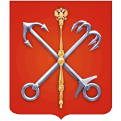 СТРУКТУРА ТРУДОВЫХ МИГРАНТОВ В САНКТ-ПЕТЕРБУРГЕ В 2014 г., %
По данным Мониторинга миграционной ситуации в Санкт-Петербурге работает 916 тыс. внутренних и внешних мигрантов
Данные НИР, выполненной по заказу КТЗН СПб
ПРАВИТЕЛЬСТВО САНКТ-ПЕТЕРБУРГА 
КОМИТЕТ ПО ТРУДУ И ЗАНЯТОСТИ НАСЕЛЕНИЯ САНКТ-ПЕТЕРБУРГА
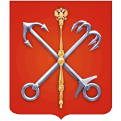 ПО ПОСЛЕДНИМ ДАННЫМ РОССТАТА
Средняя номинальная заработная плата одного работника, начисленная в марте 2015 года, составила     42 598 руб. – на 6,1% больше, чем в марте 2014 года.За февраль – апрель 2015 г. уровень общей безработицы (по методологии МОТ) в Санкт-Петербурге составил 2,1% от экономически активного населения (ЭАН).Уровень занятости населения Санкт-Петербурга в возрасте 15-72 лет составил 71,9%.
ПРАВИТЕЛЬСТВО САНКТ-ПЕТЕРБУРГА 
КОМИТЕТ ПО ТРУДУ И ЗАНЯТОСТИ НАСЕЛЕНИЯ САНКТ-ПЕТЕРБУРГА
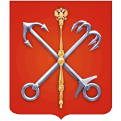 СОСТОЯНИЕ РЫНКА ТРУДА И СФЕРЫ ЗАНЯТОСТИ НАСЕЛЕНИЯВ ЯНВАРЕ - МАЕ 2015 ГОДА
Потребность организаций в работниках, заявленная в Службу занятости на 23.06.2015 составила 59 940 чел., из них по рабочим профессиям 43 553 чел.  (72.6%)
ПРАВИТЕЛЬСТВО САНКТ-ПЕТЕРБУРГА 
КОМИТЕТ ПО ТРУДУ И ЗАНЯТОСТИ НАСЕЛЕНИЯ САНКТ-ПЕТЕРБУРГА
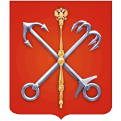 СОСТОЯНИЕ РЫНКА ТРУДА И СФЕРЫ ЗАНЯТОСТИ НАСЕЛЕНИЯВ ЯНВАРЕ - МАЕ 2015 ГОДА
За отчётный период в Службе занятости зарегистрированы 51 646 человек, обратившихся за содействием в поиске подходящей работы, из них – 40 789 незанятых граждан, 421 человек – иностранные граждане и лица без гражданства трудоустроено 21 326 человек).
Из числа обратившихся в Службу занятости за содействием в поиске подходящей работы в январе - мае 2015 года трудоустроено 18 548 человек (в январе – мае 2014
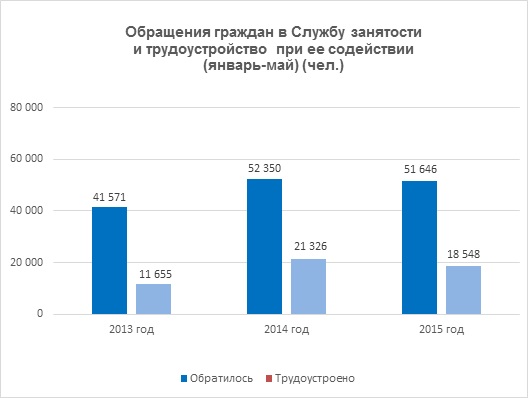 ПРАВИТЕЛЬСТВО САНКТ-ПЕТЕРБУРГА 
КОМИТЕТ ПО ТРУДУ И ЗАНЯТОСТИ НАСЕЛЕНИЯ САНКТ-ПЕТЕРБУРГА
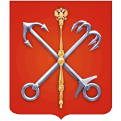 СОСТОЯНИЕ РЫНКА ТРУДА И СФЕРЫ ЗАНЯТОСТИ НАСЕЛЕНИЯВ ЯНВАРЕ - МАЕ 2015 ГОДА
Напряжённость на рынке труда (численность незанятых граждан, зарегистрированных в Службе занятости, в расчёте на одну вакансию) в конце мая 2015 года составила 0,48 чел./вакансию (В конце мая 2014 года –  0,38 чел./вакансию).Численность безработных граждан, зарегистрированных в органах службы занятости населения, на конец мая 2015 года составила 13 172 чел.(В конце мая 2014 года численность безработных составляла 9 514 чел.)
ПРАВИТЕЛЬСТВО САНКТ-ПЕТЕРБУРГА 
КОМИТЕТ ПО ТРУДУ И ЗАНЯТОСТИ НАСЕЛЕНИЯ САНКТ-ПЕТЕРБУРГА
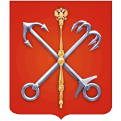 СОСТОЯНИЕ РЫНКА ТРУДА И СФЕРЫ ЗАНЯТОСТИ НАСЕЛЕНИЯВ ЯНВАРЕ - МАЕ 2015 ГОДА
ПРАВИТЕЛЬСТВО САНКТ-ПЕТЕРБУРГА 
КОМИТЕТ ПО ТРУДУ И ЗАНЯТОСТИ НАСЕЛЕНИЯ САНКТ-ПЕТЕРБУРГА
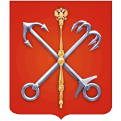 СОСТОЯНИЕ РЫНКА ТРУДА И СФЕРЫ ЗАНЯТОСТИ НАСЕЛЕНИЯВ ЯНВАРЕ - МАЕ 2015 ГОДА
Уровень регистрируемой безработицы (отношение численности зарегистрированных безработных к численности экономически активного населения на конец мая 2015 года составил 0,46% от ЭАН (на конец мая 2014 года этот показатель составлял 0,33%).
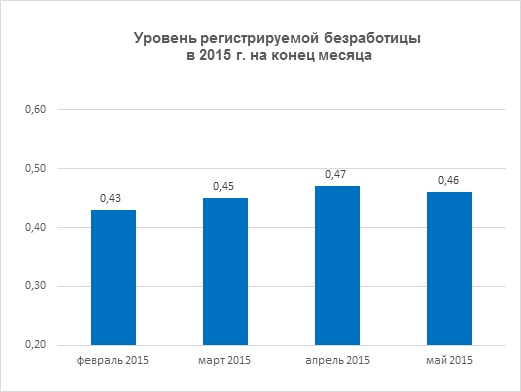 ПРАВИТЕЛЬСТВО САНКТ-ПЕТЕРБУРГА 
КОМИТЕТ ПО ТРУДУ И ЗАНЯТОСТИ НАСЕЛЕНИЯ САНКТ-ПЕТЕРБУРГА
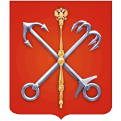 СООТНОШЕНИЕ ПОТРЕБНОСТИ В КАДРАХ 
И ПРЕДЛОЖЕНИЯ РАБОТНИКОВ НА РЫНКЕ ТРУДА САНКТ-ПЕТЕРБУРГА В 2014 ГОДУ(В ПРОФЕССИОНАЛЬНО-КВАЛИФИКАЦИОННОМ РАЗРЕЗЕ)
Данные НИР, выполненной по заказу КТЗН СПб
ПРАВИТЕЛЬСТВО САНКТ-ПЕТЕРБУРГА 
КОМИТЕТ ПО ТРУДУ И ЗАНЯТОСТИ НАСЕЛЕНИЯ САНКТ-ПЕТЕРБУРГА
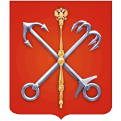 СРЕДНЕГОДОВАЯ ДОПОЛНИТЕЛЬНАЯ КАДРОВАЯ ПОТРЕБНОСТЬ В 2014 ГОДУ
ПРАВИТЕЛЬСТВО САНКТ-ПЕТЕРБУРГА 
КОМИТЕТ ПО ТРУДУ И ЗАНЯТОСТИ НАСЕЛЕНИЯ САНКТ-ПЕТЕРБУРГА
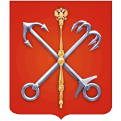 СОСТОЯНИЕ РЫНКА ТРУДА И СФЕРЫ ЗАНЯТОСТИ НАСЕЛЕНИЯВ ЯНВАРЕ - МАЕ 2015 ГОДА
ПРАВИТЕЛЬСТВО САНКТ-ПЕТЕРБУРГА 
КОМИТЕТ ПО ТРУДУ И ЗАНЯТОСТИ НАСЕЛЕНИЯ САНКТ-ПЕТЕРБУРГА
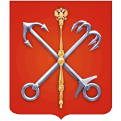 СОСТОЯНИЕ РЫНКА ТРУДА И СФЕРЫ ЗАНЯТОСТИ НАСЕЛЕНИЯВ ЯНВАРЕ - МАЕ 2015 ГОДА
Наиболее дефицитные специалисты на конец мая 2015 года
ПРАВИТЕЛЬСТВО САНКТ-ПЕТЕРБУРГА 
КОМИТЕТ ПО ТРУДУ И ЗАНЯТОСТИ НАСЕЛЕНИЯ САНКТ-ПЕТЕРБУРГА
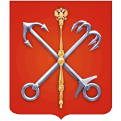 СТРОИТЕЛЬНЫЕ ОРГАНИЗАЦИИ
За январь-май 2015 заявлено о 6454 вакантных местах по рабочим профессиям с заработной платой  от 10 тыс. руб. до 65 тыс.руб. Каменщик      				790 рабочих местмаляр             				680 рабочих местштукатур       				360 рабочих местмонтажник по монтажу стальных и железобетонныхизделий					270 рабочих местНа конец мая 2015 в службе занятости  зарегистрировано 226 строительных организаций, заявивших сведения о потребности в работниках для замещения свободных рабочих мест, из них -172 предприятия с местами по рабочим профессиямООО Строительная компания «МИР» 	    590 рабочих мест ООО «КАНСОН»                                                 478 рабочих мест ООО «Генеральное строительноеобщество ПХЕНЬЯН»                                          476 рабочих мест ЗАО «Ренейссанс  констракшн»                          437 рабочих мест ЗАО   «Стройуниверсал корпорация»                  400 рабочих мест ООО «Петрострой»                                             350 рабочих мест
ПРАВИТЕЛЬСТВО САНКТ-ПЕТЕРБУРГА 
КОМИТЕТ ПО ТРУДУ И ЗАНЯТОСТИ НАСЕЛЕНИЯ САНКТ-ПЕТЕРБУРГА
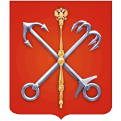 ШАГИ ПО СОЗДАНИЮ СИСТЕМ КАДРВОГО ОБЕСПЕЧЕНИЯ
Выстраивание диалога и формирование единой кадровой потребности внутри кластеров и отраслейНаучные исследования как базис принятия управленческих решенийТехнологический форсайтПрофессиональные стандарты и компетентностные модели Участие в разработке программ обучения, включая обучение на производствеУправление трудом: нормирование, система мотивации, кадровое проектирование Оценка источников  кадрового обеспечения и  их стоимости Подбор необходимых работников, в том числе в других регионах и странахПрофориентация молодёжи, включая популяризацию востребованных профессий и специальностей
СПАСИБО ЗА ВНИМАНИЕ!